TRƯỜNG THCS LONG BIÊN
Bài 2
NGUYÊN TỬ
GV: Nguyễn Thị Thanh Mai
Tổ: Tự nhiên
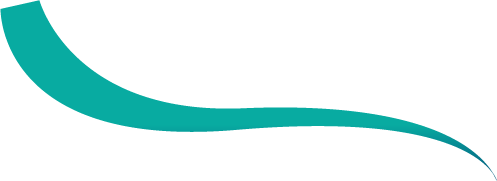 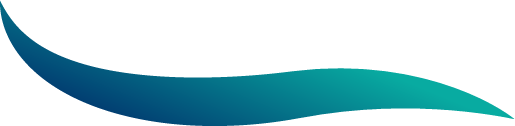 NỘI DUNG BÀI HỌC
Mô hình nguyên tử của Rơ-dơ-pho-Bo
I.
II.
III.
IV.
Cấu tạo nguyên tử
Quan niệm ban đầu về nguyên tử
Khối lượng nguyên tử
Mọi vật thể tự nhiên hay nhân tạo đều được tạo thành từ một số loại hạt vô cùng nhỏ bé gọi là nguyên tử. Vậy nguyên tử có cấu tạo như thế nào?
[Speaker Notes: - Nguyên tử có kích thước vô cùng nhỏ, cấu tạo rỗng.
- Gồm 3 hạt:
   + Proton mang điện tích dương
   + Neutron không mang điện
   + Electron mang điện tích âm]
QUAN NIỆM BAN ĐẦU VỀ NGUYÊN TỬ
I.
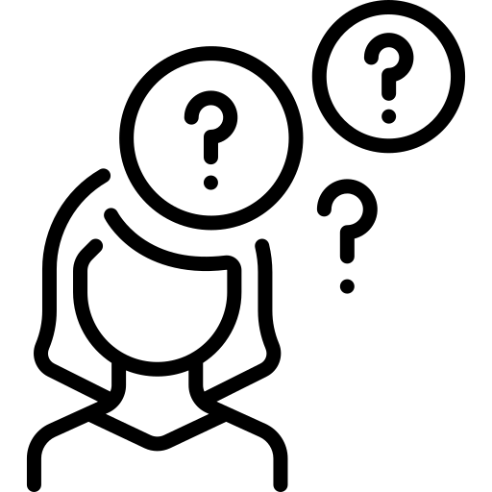 Theo Đê – mô – crit và Đan – tơn, nguyên tử được quan niệm như thế nào?
[Speaker Notes: - Theo Đê – mô – crit: Nguyên tử là một loại hạt vô cùng nhỏ, tạo nên sự đa dạng của vạn vật. Nguyên tử là loại hạt nhỏ nhất của một vật
- Theo Đan – tơn: Tồn tại các đơn vị chất tối thiểu (được gọi là nguyên tử) để chúng kết hợp vừa đủ với nhau.]
MÔ HÌNH NGUYÊN TỬ CỦA RƠ-DƠ-PHO-BO
II.
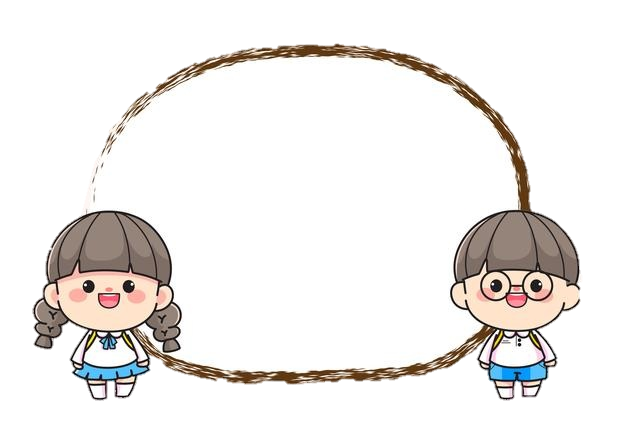 Hoạt động
Làm mô hình nguyên tử carbon theo Bo
- Chuẩn bị: bìa carton, giấy màu vàng, các viên bi nhựa to màu đỏ và các viên bi nhỏ màu xanh.
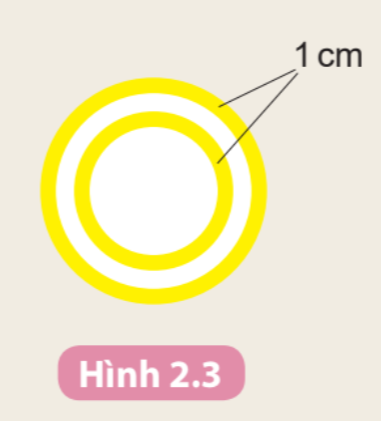 - Tiến hành:
+ Gắn viên bi đỏ vào bìa carton làm hạt nhân nguyên tử carbon. Cắt giấy màu vàng thành hai đường tròn có bán kính khác nhau và mỗi vòng tròn có độ dày khoảng 1 cm (Hình 2.3).
+ Dán các đường tròn lên bìa carton sao cho tâm của hai đường tròn là viên bi đỏ. Gắn các viên bi màu xanh lên hai đường tròn màu vàng như Hình 2.2b
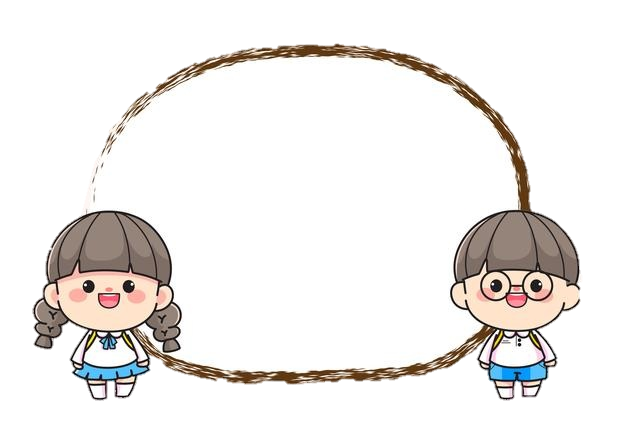 Hoạt động
Thảo luận nhóm và trả lời câu hỏi:
1. Các đường tròn bằng giấy màu vàng biểu diễn gì?
2. Em hãy cho biết số electron có trong lớp electron thứ nhất và thứ hai của nguyên tử carbon và chỉ ra lớp electron đã chứa tối đa electron
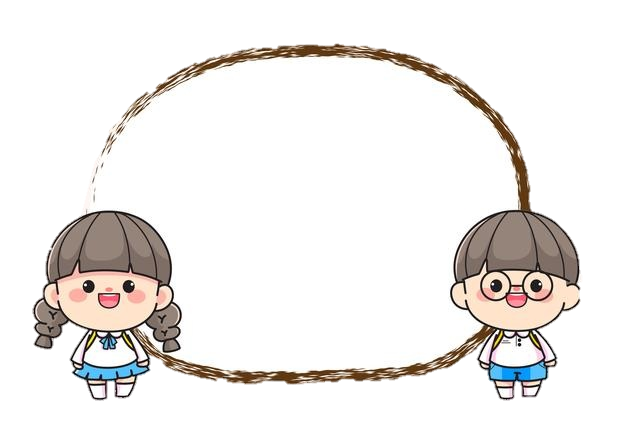 Lời giải
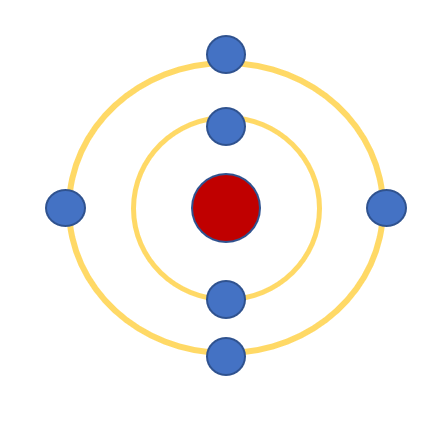 1. Các đường tròn bằng giấy màu vàng biểu diễn lớp electron của nguyên tử
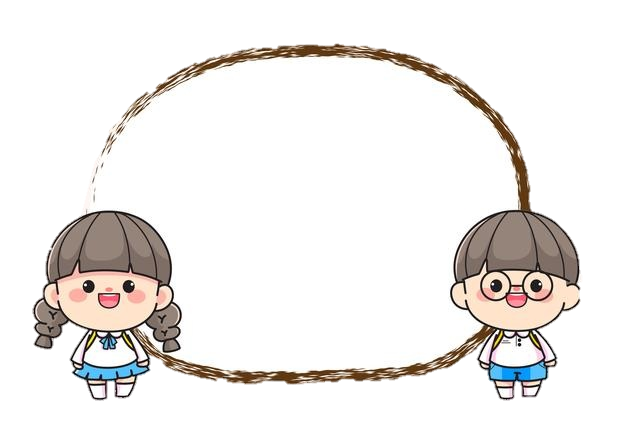 Lời giải
2. 
- Quan sát mô hình nguyên tử carbon, nhận thấy:
   + Lớp thứ nhất: chứa 2 electron
   + Lớp thứ hai: chứa 4 electron
⇒ Lớp thứ nhất đã chứa tối đa electron (2 electron)
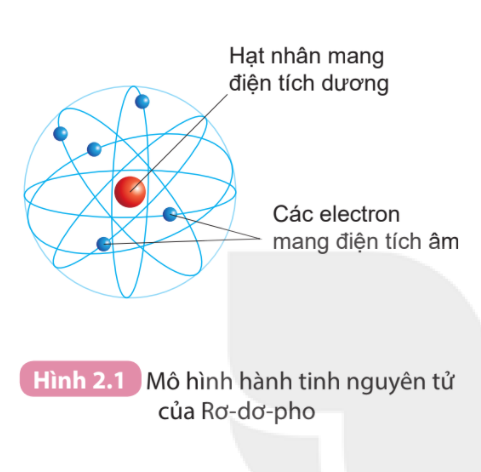 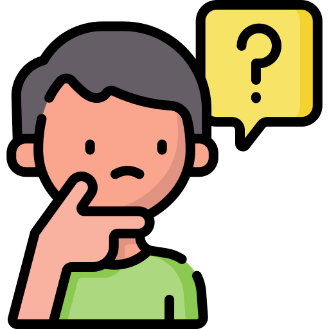 Quan sát Hình 2.1 và cho biết các thành phần cấu tạo nên nguyên tử.
[Speaker Notes: Dựa vào Hình 2.1, thành phần cấu tạo nên nguyên tử gồm:
   + Hạt nhân nằm ở tâm, mang điện tích dương
   + Các electron mang điện tích âm, chuyển động xung quanh hạt nhân như các hành tinh quay xung quanh mặt trời]
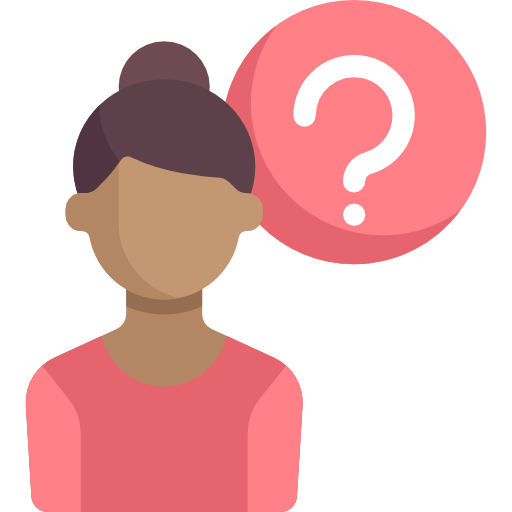 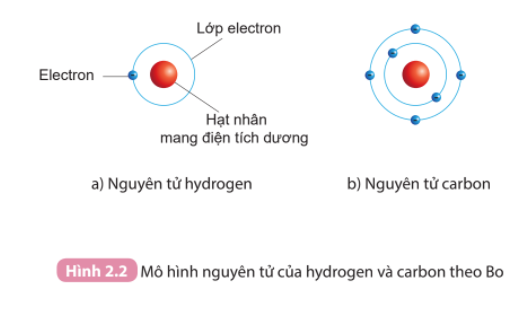 Quan sát Hình 2.2, áp dụng mô hình nguyên tử của Bo, mô tả cấu tạo của nguyên tử hydrogen và nguyên tử carbon
[Speaker Notes: Áp dụng mô hình nguyên tử của Bo
- Nguyên tử hydrogen:
   + Hạt nhân nằm ở tâm, mang điện tích dương
   + Có 1 electron (mang điện tích âm) nằm ở lớp thứ nhất, quay xung quanh hạt nhân
- Nguyên tử carbon:
   + Hạt nhân nằm ở tâm, mang điện tích dương
   + Có 2 lớp electron và 6 electron phân bố ở các lớp: lớp thứ nhất có 2 electron, lớp thứ 2 có 4 electron. Các electron quay xung quanh hạt nhân.]
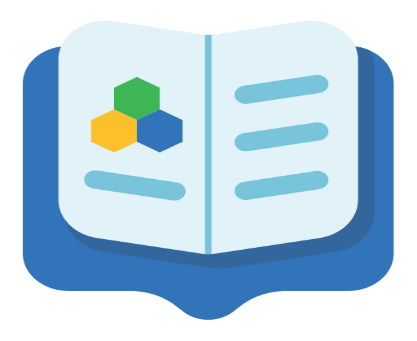 Nguyên tử là hạt vô cùng nhỏ, trung hoà về điện. Nguyên tử gồm hạt nhân mang điện tích dương và vỏ nguyên tử mang điện tích âm.
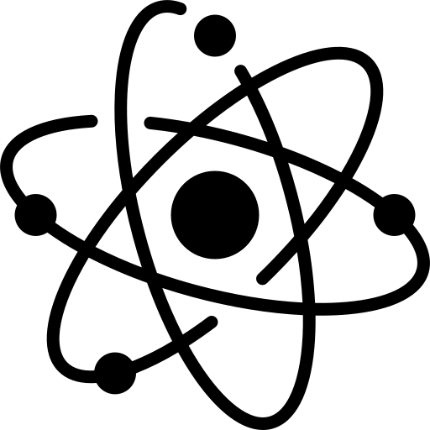 III.
CẤU TẠO NGUYÊN TỬ
Quan sát Hình 2.4 và cho biết:
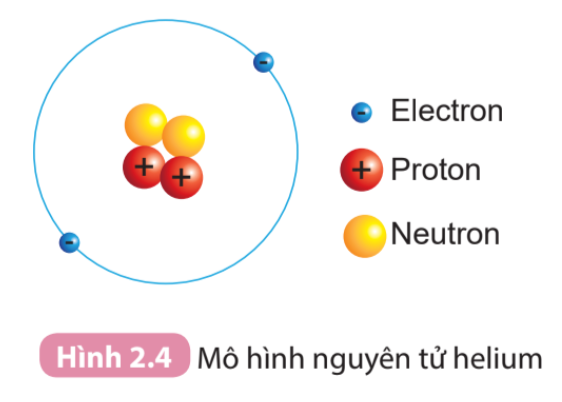 1. Hạt nhân nguyên tử có một hay nhiều hạt? Các hạt đó thuộc cùng một loại hạt hay nhiều loại hạt?
2. Số đơn vị điện tích hạt nhân của helium bằng bao nhiêu?
[Speaker Notes: 1.
Quan sát Hình 2.4:
- Hạt nhân nguyên tử gồm nhiều hạt: 2 hạt proton và 2 hạt neutron
- Các hạt đó thuộc nhiều loại hạt, đó là: proton (màu đỏ), neutron (màu vàng)
2.
- Số đơn vị điện tích hạt nhân (Z) bằng tổng số hạt proton trong hạt nhân
- Trong Hình 2.4, Helium có 2 proton (hạt màu đỏ)
=> Số đơn vị điện tích hạt nhân của helium là: Z = 2]
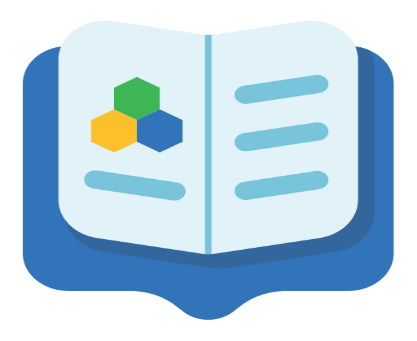 Hạt nhân nguyên tử gồm các hạt proton mang điện tích dương và neutron không mang điện.
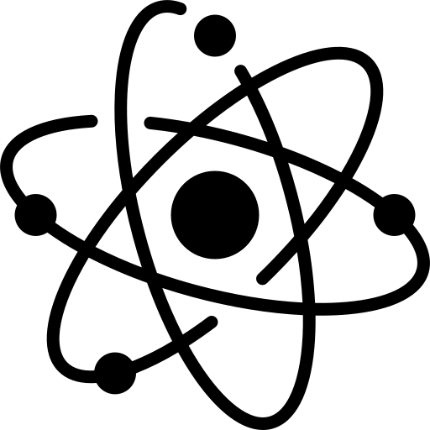 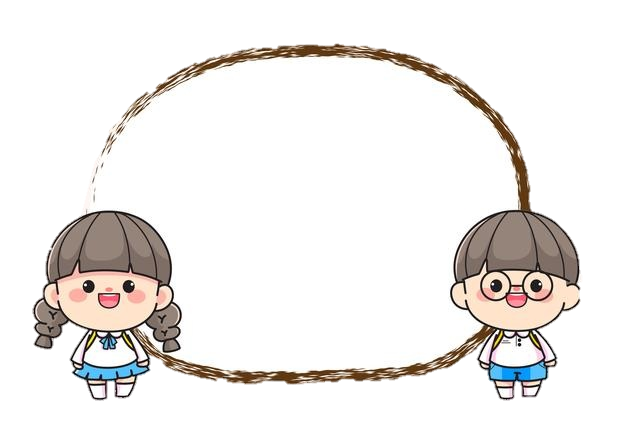 Hoạt động
Tìm hiểu cấu tạo một số nguyên tử
- Chuẩn bị: Mô hình nguyên tử của các nguyên tử carbon, nitrogen, oxygen theo Hình 2.5.
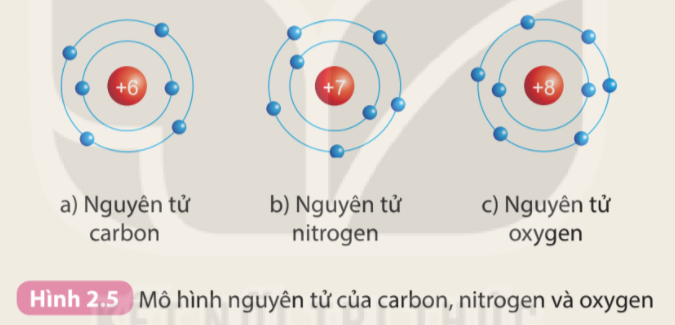 Quan sát các mô hình nguyên tử đã chuẩn bị, thảo luận nhóm, hoàn thành bảng theo mẫu sau và trả lời câu hỏi:
Bảng 2.1.
2
4
6
6
6
8
8
2
7
5
7
2
1. So sánh số electron trên từng lớp electron tương ứng trong các nguyên tử trên.
2. Số electron ở lớp electron ngoài cùng của vỏ mỗi nguyên tử trên đã được điền tối đa chưa? Cần thêm bao nhiêu electron để lớp electron ngoài cùng của mỗi nguyên tử trên có số electron tối đa?
[Speaker Notes: 2.
- Các nguyên tử carbon, nitrogen, oxygen đều có 2 lớp electron
- Lớp thứ 2 chứa tối đa 8 electron
   + Nguyên tử carbon có 4 electron ở lớp thứ 2 => Chưa được điền tối đa => Cần thêm 4 electron để lớp electron ngoài cùng có số electron tối đa
   + Nguyên tử oxygen có 6 electron ở lớp thứ 2 => Chưa được điền tối đa => Cần thêm 2 electron để lớp electron ngoài cùng có số electron tối đa
   + Nguyên tử nitrogen có 5 electron ở lớp thứ 2 => Chưa được điền tối đa => Cần thêm 3 electron để lớp electron ngoài cùng có số electron tối đa]
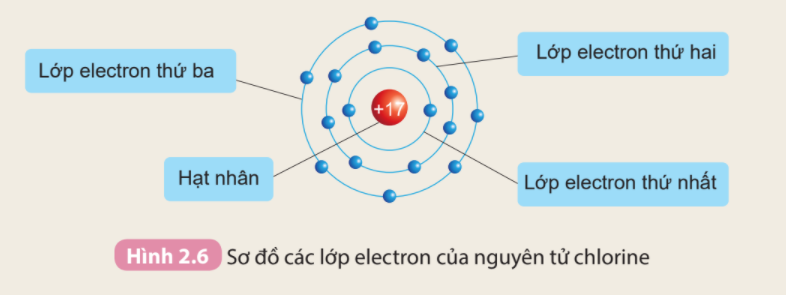 Quan sát Hình 2.6 và cho biết:
1. Thứ tự sắp xếp các electron ở vỏ nguyên tử chlorine
2. Số electron trên từng lớp ở vỏ nguyên tử chlorine
[Speaker Notes: 1.
- Các electron sắp xếp thành từng lớp theo thứ tự từ trong ra ngoài: Lớp thứ nhất (lớp trong cùng) → Lớp thứ 2 → Lớp thứ 3
2.
- Số electron trên từng lớp ở vỏ nguyên tử chlorine:
   + Lớp thứ nhất có 2 electron
   + Lớp thứ hai có 8 electron
   + Lớp thứ ba có 7 electron]
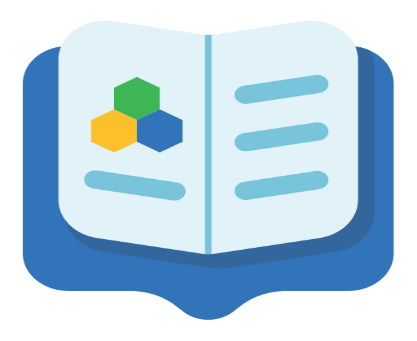 Vỏ nguyên tử gồm các hạt electron mang điện tích âm sắp xếp thành từng lớp.
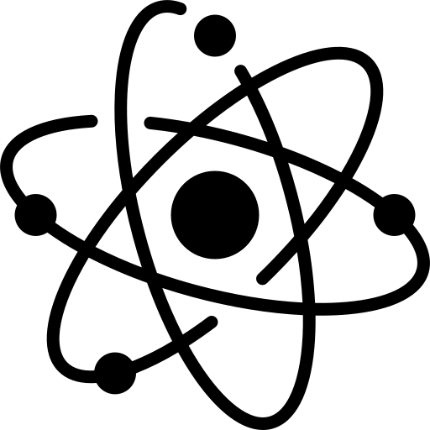 IV.
KHỐI LƯỢNG NGUYÊN TỬ
Lời giải
- Ta có:
   + Khối lượng 1 proton = 1 neutron = 1amu
   + Khối lượng 1 electron = 0,00055 amu
⇒ Khối lượng electron nhỏ hơn rất nhiều so với khối lượng proton và neutron
⇒ Có thể bỏ qua khối lượng của electron hay khối lượng hạt nhân nguyên tử có thể coi là khối lượng của nguyên tử
1.  Em hãy cho biết vì sao khối lượng hạt nhân nguyên tử có thể coi là khối lượng của nguyên tử.
[Speaker Notes: 1.
- Các electron sắp xếp thành từng lớp theo thứ tự từ trong ra ngoài: Lớp thứ nhất (lớp trong cùng) → Lớp thứ 2 → Lớp thứ 3
2.
- Số electron trên từng lớp ở vỏ nguyên tử chlorine:
   + Lớp thứ nhất có 2 electron
   + Lớp thứ hai có 8 electron
   + Lớp thứ ba có 7 electron]
Lời giải
2. Hãy so sánh khối lượng của nguyên tử nhôm (13p, 14n) và nguyên tử đồng (29p, 36n).
[Speaker Notes: 1.
- Các electron sắp xếp thành từng lớp theo thứ tự từ trong ra ngoài: Lớp thứ nhất (lớp trong cùng) → Lớp thứ 2 → Lớp thứ 3
2.
- Số electron trên từng lớp ở vỏ nguyên tử chlorine:
   + Lớp thứ nhất có 2 electron
   + Lớp thứ hai có 8 electron
   + Lớp thứ ba có 7 electron]
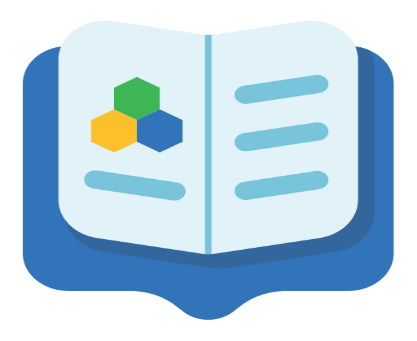 Khối lượng nguyên tử tập trung ở hạt nhân, được coi bằng khối lượng của hạt nhân và có đơn vị là amu.
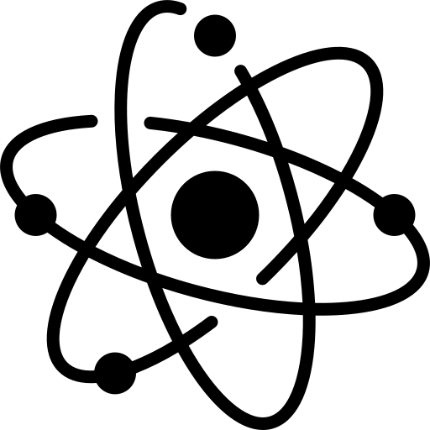 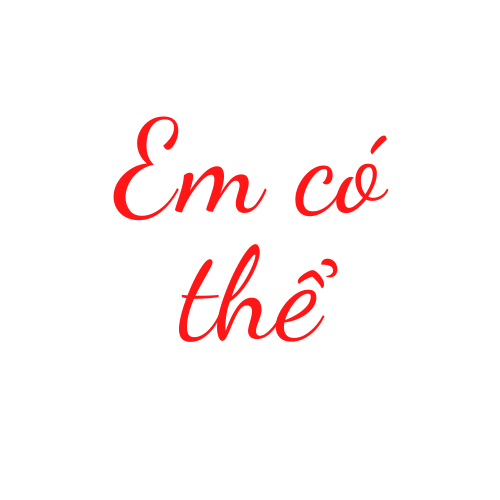 Làm được mô hình một số nguyên tử theo mô hình nguyên tử Bo
VIDEO TỔNG ÔN
CỦNG CỐ
Hạt nhân tạo bởi proton và electron
Số p = số e
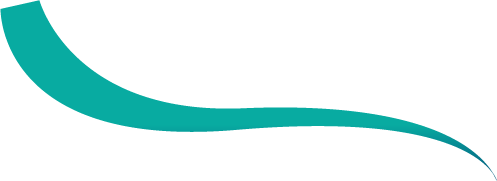 Electron không chuyển động quanh hạt nhân
Eletron sắp xếp thành từng lớp
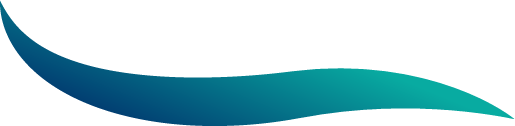 Câu 1: Chọn đáp án đúng nhất
A
B
C
D
Đáp án: A
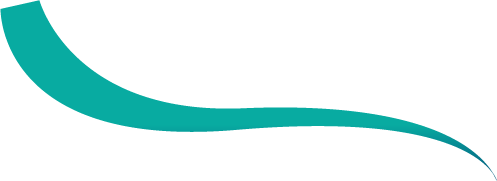 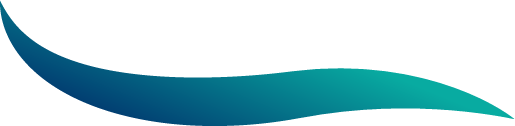 Câu 2: Chọn đáp án sai
A
B
C
D
Khối lượng của hạt nhân được coi là khối lượng của nguyên tử
Số p = số e
Hạt nhân tạo bởi proton và neutron
Oxygen có số p khác số e
Đáp án: D
A
B
C
D
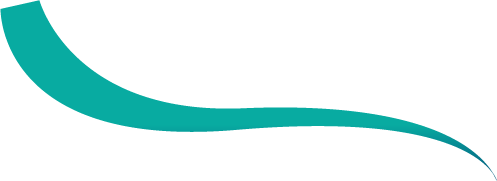 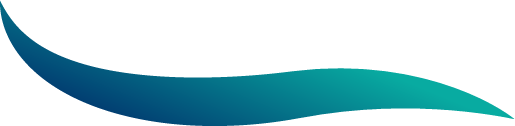 Câu 3: Hạt nào có khối lượng nhỏ hơn rất nhiều so với các hạt còn lại trong nguyên tử?
Proton
Neutron
Electron
Hạt nhân
Đáp án: C
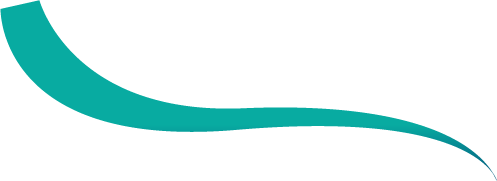 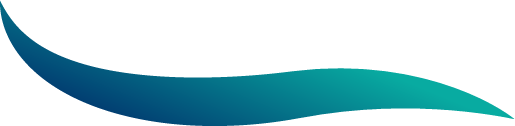 Câu 4: Nguyên tử có khả năng liên kết với nhau. Tại sao? Chọn đáp án đúng
A
B
C
D
Do có electron
Tự dưng có sẵn
Do có neutron
Do khối lượng hạt nhân bằng khối lượng nguyên tử
Đáp án: A
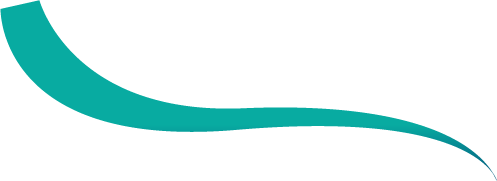 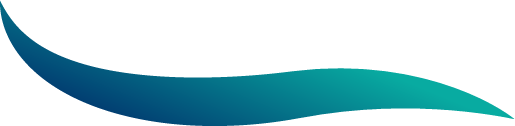 Câu 5: Trong khoảng không gian giữa hạt nhân và lớp vỏ electron của nguyên tử có những gì?
A
B
D
C
Electron
Neutron
Không có gì
Proton
Đáp án: D
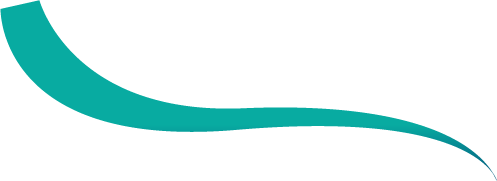 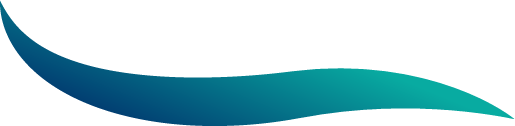 Câu 6: Trong nguyên tử hạt nào mang điện tích dương?
D
A
C
B
Electron và Proton
Electron
Proton
Neutron
Đáp án: C
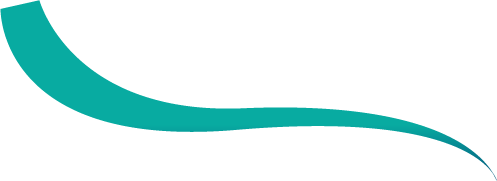 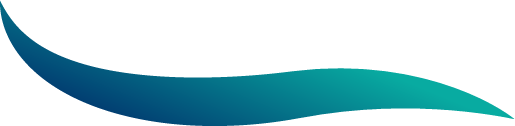 Câu 7: Hạt nhân được cấu tạo bởi:
A
B
C
D
Neutron và electron.
Proton và neutron
Proton và electron
Electron
Đáp án: B
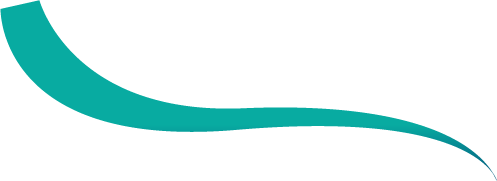 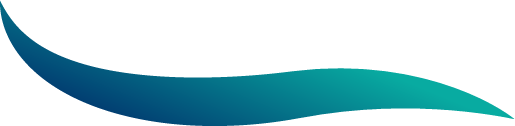 Câu 8: Nguyên tố carbon (C) là tập hợp những nguyên tố có cùng
B
C
D
A
6 hạt proton
6 hạt nhân
12 hạt proton
12 hạt electron
Đáp án: D
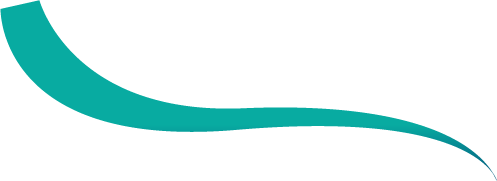 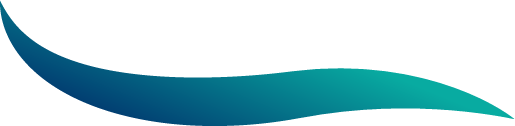 Câu 9: Nguyên tử nguyên tố Y có tổng số hạt proton, neutron, electron là 52. Trong hạt nhân nguyên tử X có số hạt không mang điện nhiều hơn số hạt mang điện là 1. Xác định số proton X.
A
B
17
16
C
D
20
18
Đáp án: B
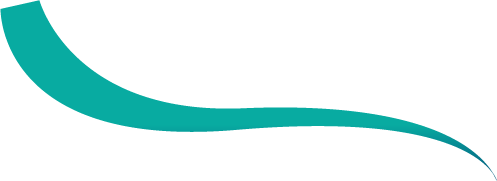 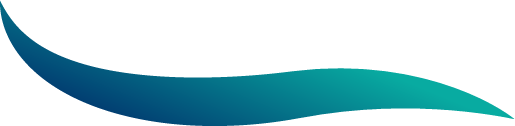 Câu 10: Tổng số hạt trong nguyên tử X là 40, trong đó số hạt mang điện nhiều hơn số hạt không mang điện là 12. Tính số hạt electron trong nguyên tử X.
10
13
14
15
A
B
C
D
Đáp án: B
THANK YOU !!!